Финансы
Вставьте заголовок слайда
Lorem ipsum dolor sit amet, consectetur adipiscing elit, sed do eiusmod tempor incididunt ut labore et dolore magna aliqua. 
Ut enim ad minim veniam, quis nostrud exercitation ullamco laboris nisi ut aliquip ex ea commodo consequat. 
Duis aute irure dolor in reprehenderit in voluptate velit esse cillum dolore eu fugiat nulla pariatur.
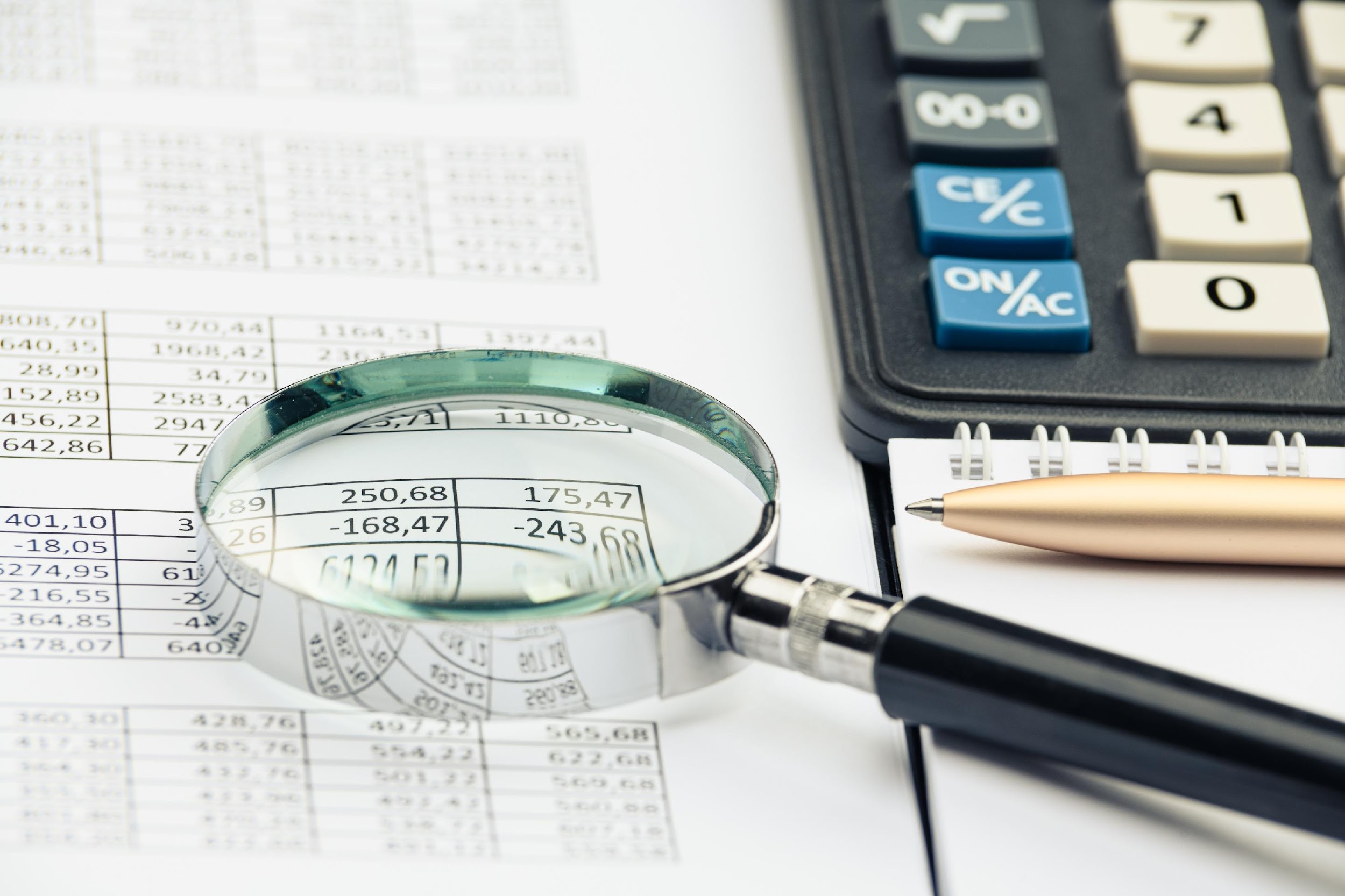 Шаблоны презентаций с сайта presentation-creation.ru
Вставьте заголовок слайда
987 654 321
Шаблоны презентаций с сайта presentation-creation.ru
Вставьте заголовок слайда
Шаблоны презентаций с сайта presentation-creation.ru
Вставьте заголовок слайда
3
2
1
Lorem ipsum dolor sit amet, consectetur adipiscing elit, sed do eiusmod tempor incididunt ut labore et dolore magna aliqua. 
Ut enim ad minim veniam, quis nostrud exercitation ullamco laboris nisi ut aliquip ex ea commodo consequat. 
Duis aute irure dolor in reprehenderit in voluptate velit esse cillum dolore eu fugiat nulla pariatur.
Lorem ipsum dolor sit amet, consectetur adipiscing elit, sed do eiusmod tempor incididunt ut labore et dolore magna aliqua. 
Ut enim ad minim veniam, quis nostrud exercitation ullamco laboris nisi ut aliquip ex ea commodo consequat. 
Duis aute irure dolor in reprehenderit in voluptate velit esse cillum dolore eu fugiat nulla pariatur.
Lorem ipsum dolor sit amet, consectetur adipiscing elit, sed do eiusmod tempor incididunt ut labore et dolore magna aliqua. 
Ut enim ad minim veniam, quis nostrud exercitation ullamco laboris nisi ut aliquip ex ea commodo consequat. 
Duis aute irure dolor in reprehenderit in voluptate velit esse cillum dolore eu fugiat nulla pariatur.
Шаблоны презентаций с сайта presentation-creation.ru
Вставьте заголовок слайда
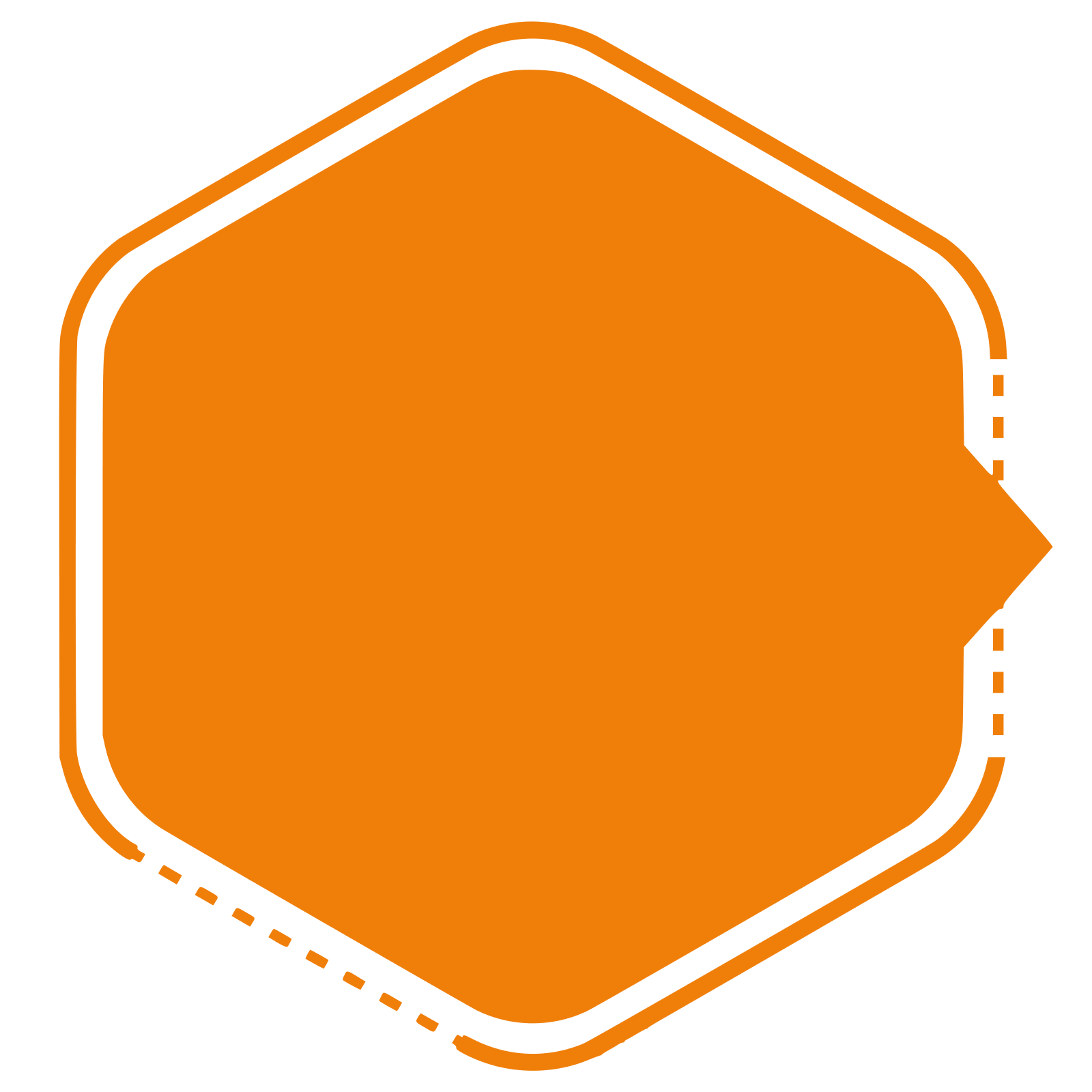 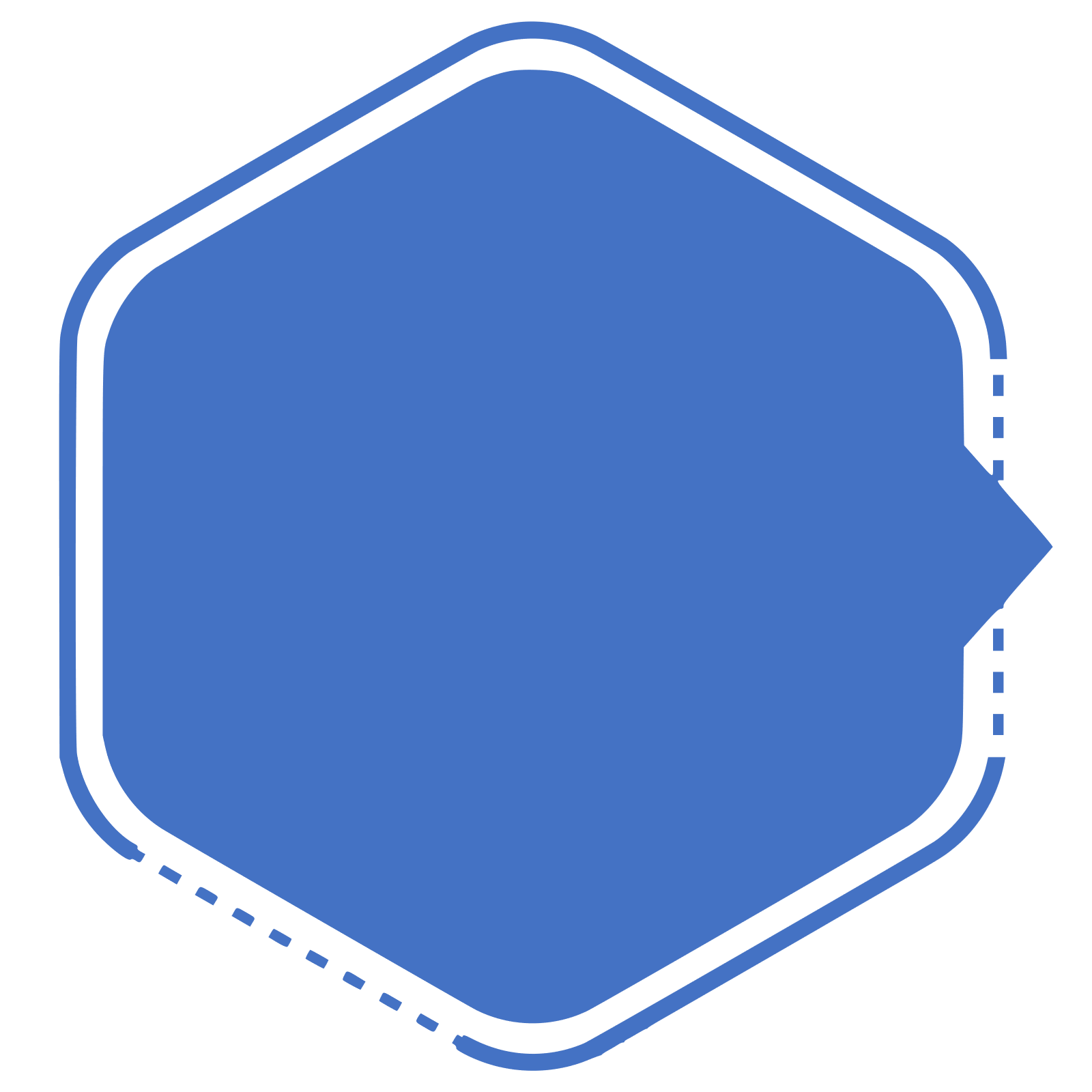 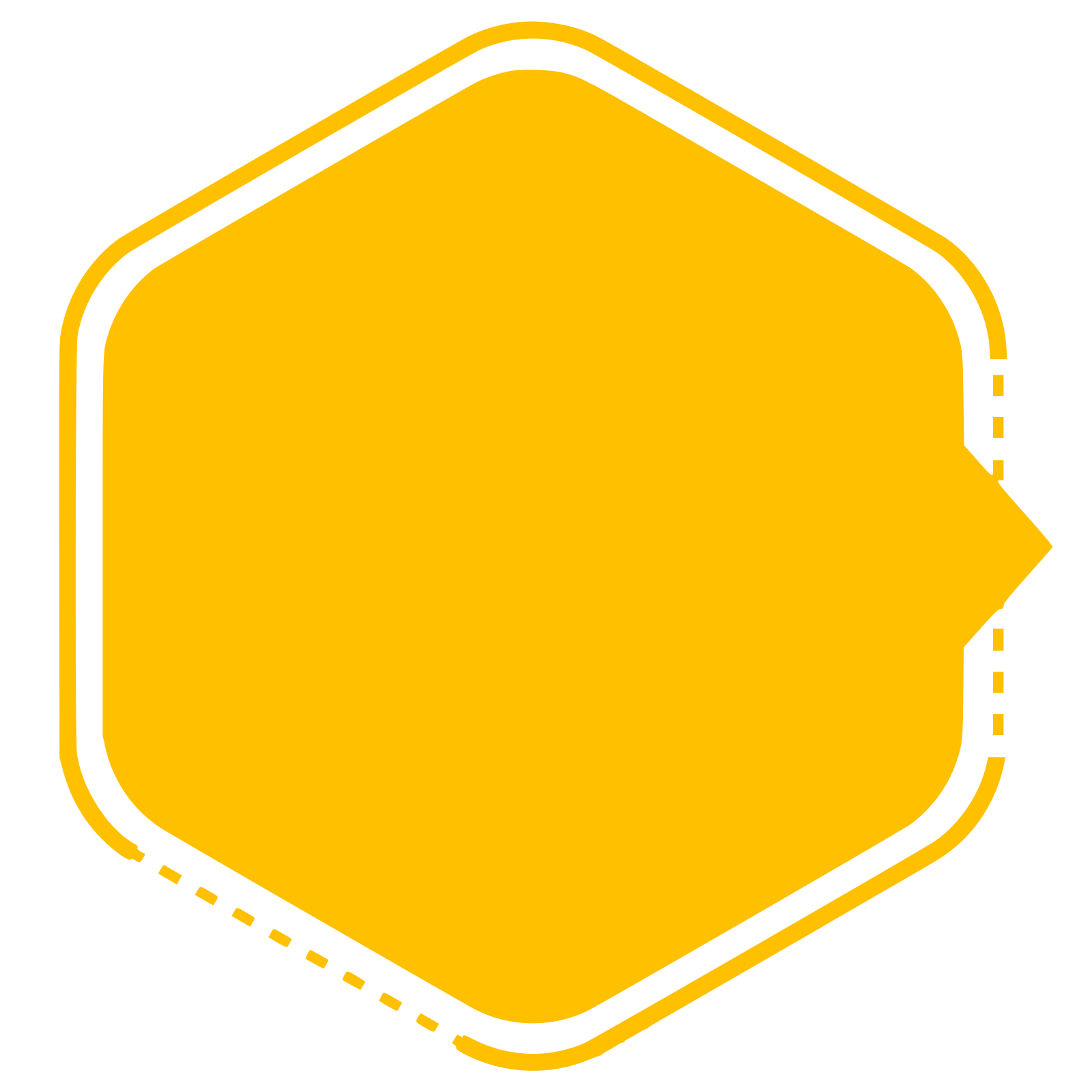 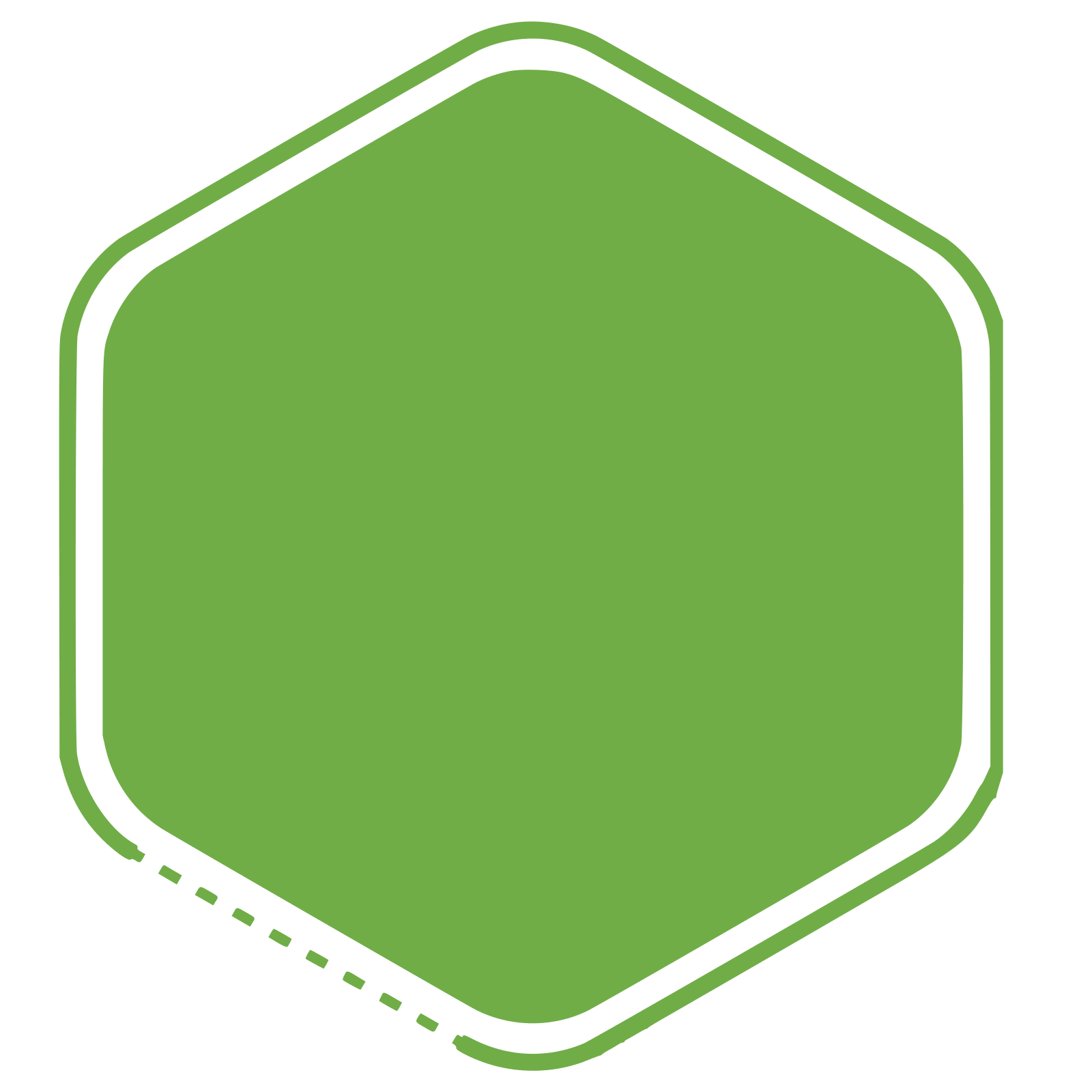 02
шаг
03
шаг
04
шаг
01шаг
ВСТАВЬТЕ ТЕКСТ
ВСТАВЬТЕ ТЕКСТ
ВСТАВЬТЕ ТЕКСТ
ВСТАВЬТЕ ТЕКСТ
Lorem ipsum dolor sit amet, consectetuer adipiscing elit.
Lorem ipsum dolor sit amet, consectetuer adipiscing elit.
Lorem ipsum dolor sit amet, consectetuer adipiscing elit.
Lorem ipsum dolor sit amet, consectetuer adipiscing elit.
Шаблоны презентаций с сайта presentation-creation.ru
Вставьте заголовок слайда
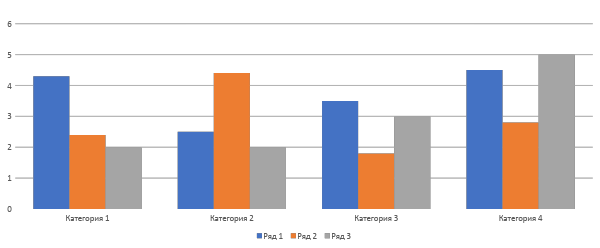 Шаблоны презентаций с сайта presentation-creation.ru
Вставьте заголовок слайда
Lorem ipsum dolor sit amet, consectetur adipiscing elit, sed do eiusmod tempor incididunt ut labore et dolore magna aliqua. 
Ut enim ad minim veniam, quis nostrud exercitation ullamco laboris nisi ut aliquip ex ea commodo consequat. 
Duis aute irure dolor in reprehenderit in voluptate velit esse cillum dolore eu fugiat nulla pariatur. 
Lorem ipsum dolor sit amet, consectetur adipiscing elit, sed do eiusmod tempor incididunt ut labore et dolore magna aliqua. 
Ut enim ad minim veniam, quis nostrud exercitation ullamco laboris nisi ut aliquip ex ea commodo consequat.
Шаблоны презентаций с сайта presentation-creation.ru
СПАСИБО
Lorem ipsum dolor sit amet, consectetur adipiscing elit, sed do eiusmod tempor incididunt ut labore et dolore magna aliqua. 
Ut enim ad minim veniam, quis nostrud exercitation ullamco laboris nisi ut aliquip ex ea commodo consequat.
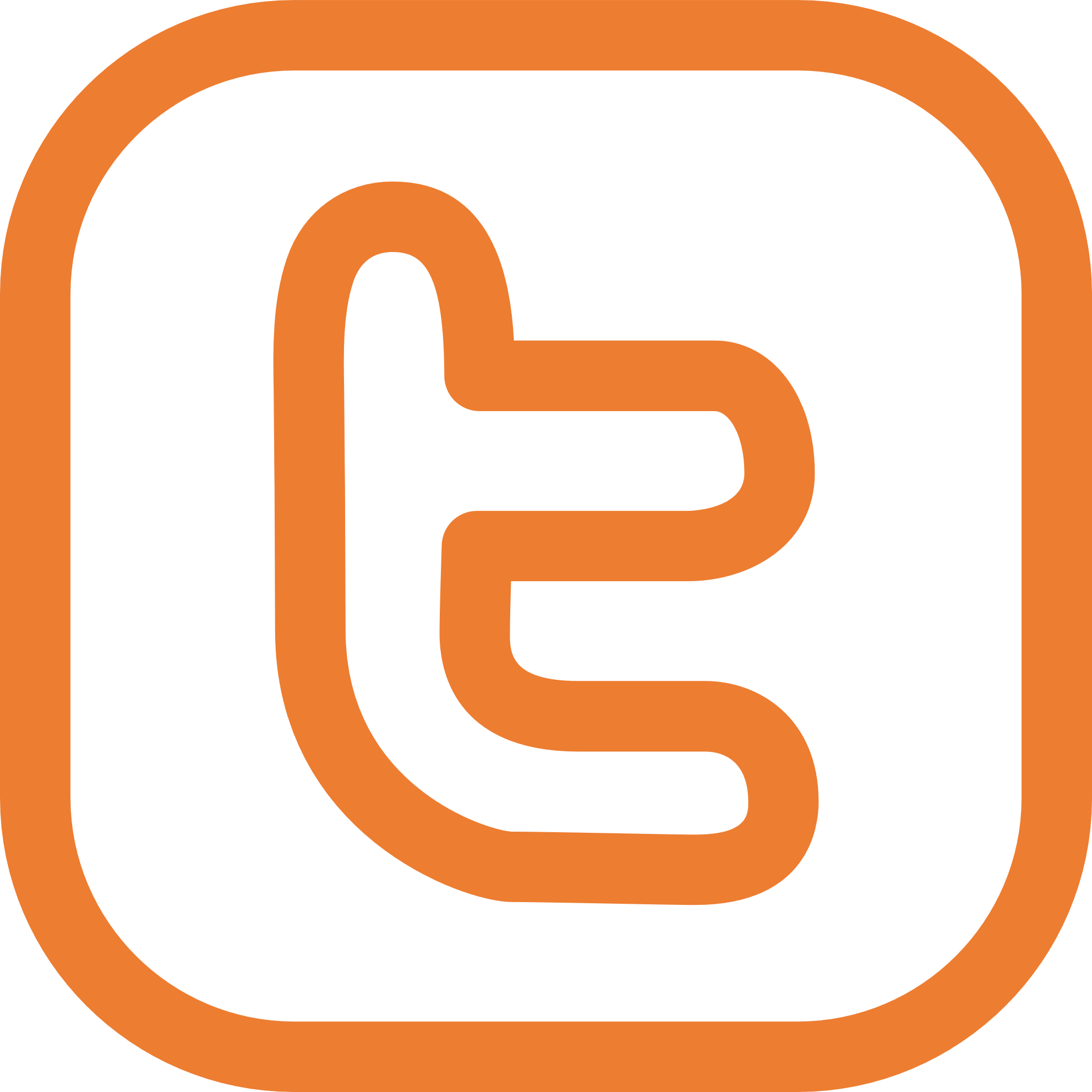 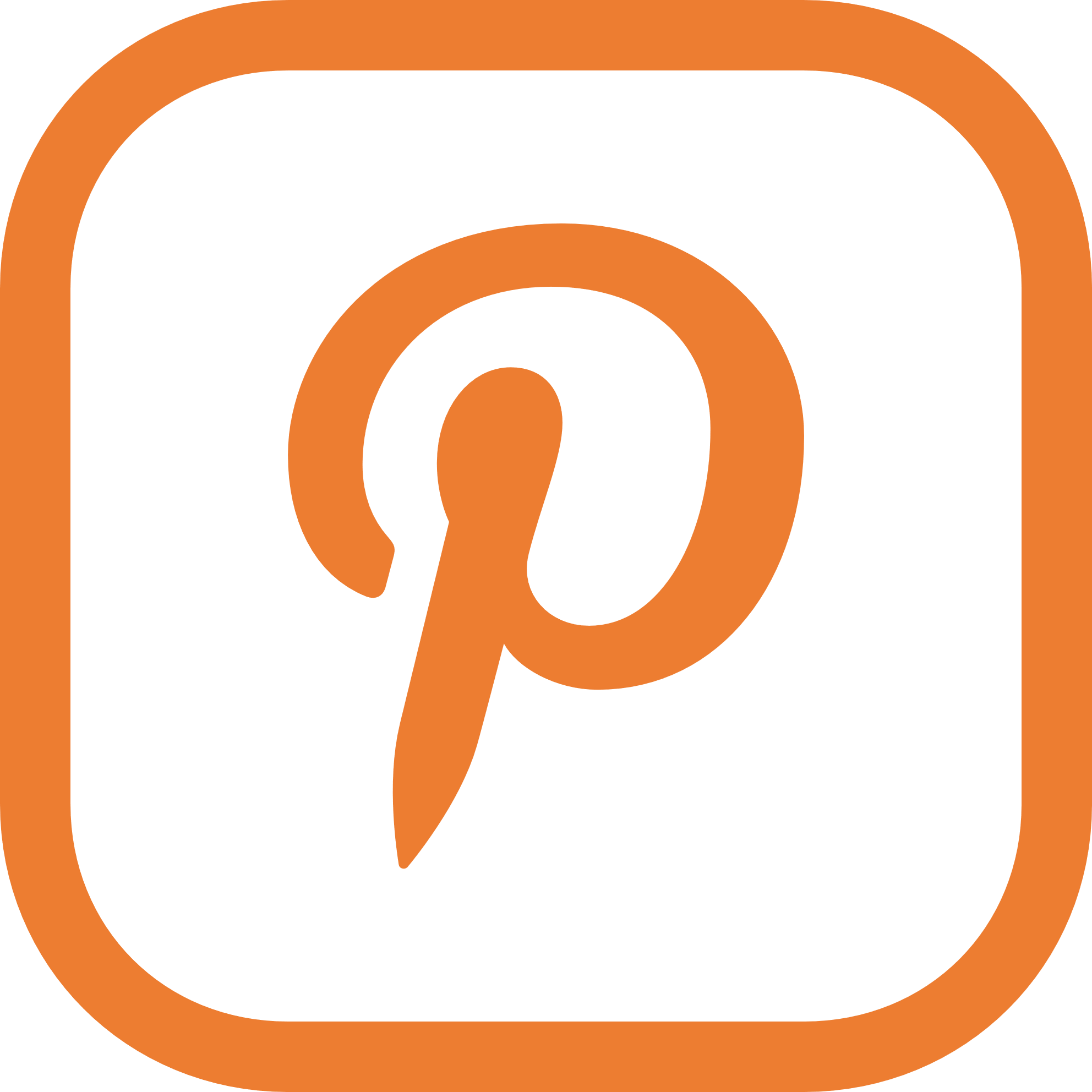 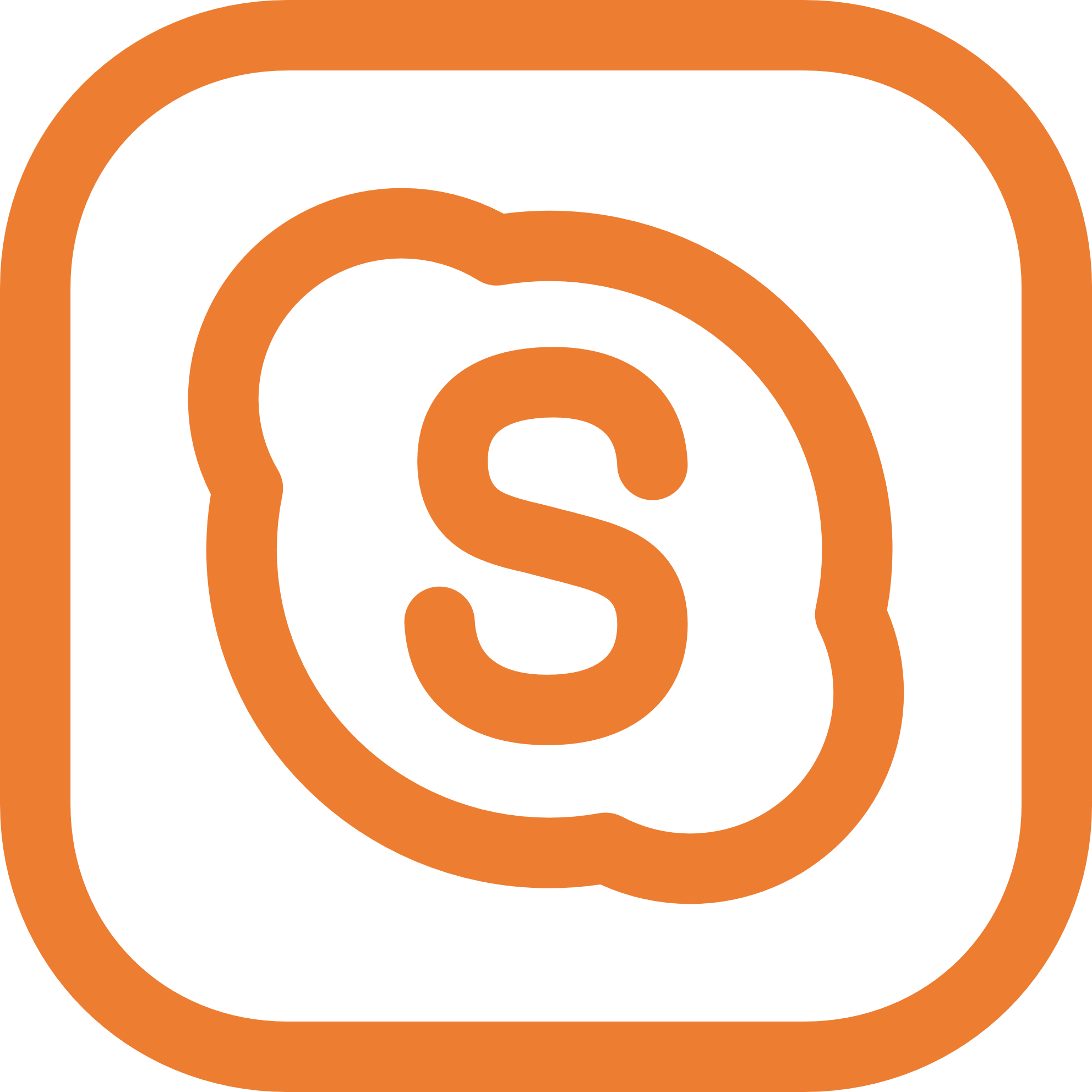 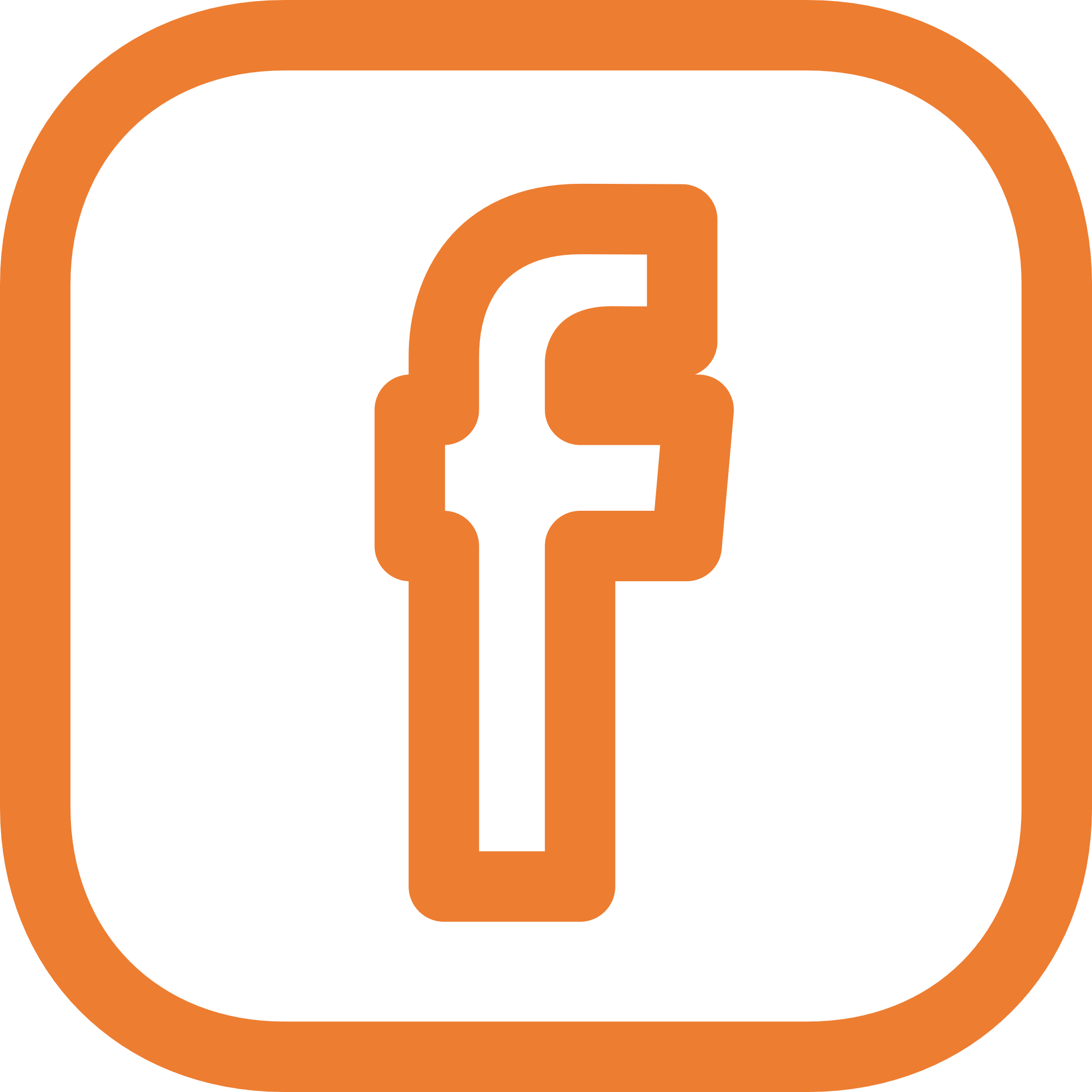